Integrované plány rozvoje města Plzně
2007 - 2013
Postup přípravy IPRM
Příprava 
2007 metodiky MMR

Město Plzeň má dva integrované plány:
Plzeň – Evropské hlavní město kultury 2015
Plzeň – Univerzitní město 2015

IPRM schváleny orgány města  
srpen 2008
 
Smlouvy o realizaci IPRM 
leden 2009
Metodika pro IPRM
IPRM definováno podrobně
metodiky MMR a pokyny ROP JZ velmi podrobné, často byrokratické, v průběhu realizace se ukazují nedostatky 
časté projednávání změn a velkou administrativní náročnost (např. podrobný rozpočet na 5 let ) 

Město, nositel IPRM, smluvně zavázáno k plnění cílů IPRM v obou částech IPRM
přímo dotované z ROP JZ 
nezávazné části dotované z TOPů
Zkušenosti z realizace IPRM
IPRM jediný koordinačním mechanismem pro intervence ROP Jihozápad a tematických operačních programů.

Implementace IPRM zlepšila strategické plánování a řízení ve městě

Realizace IPRM přináší významný multiplikační efekt, který mobilizuje jak veřejné, tak soukromé zdroje

IPRM přispívá také k  prohloubení spolupráce mezi subjekty veřejné správy, podnikatelským a neziskového sektorem i dalšími  relevantních partnery včetně veřejnosti.
IPRM Plzeň – Univerzitní město ScienceZone Plzeň
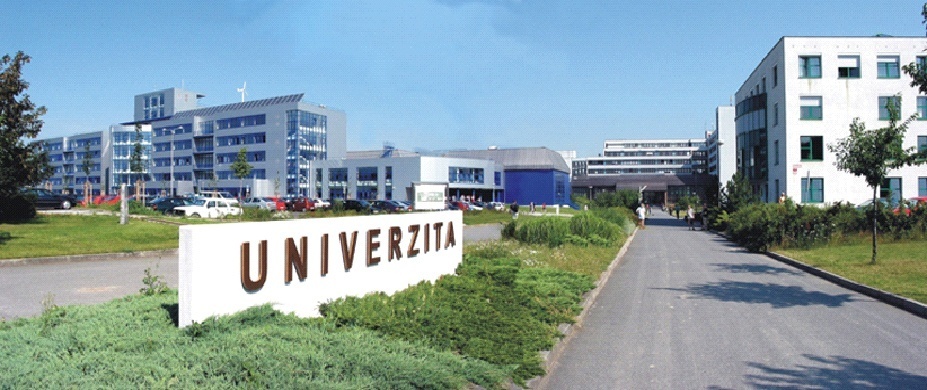 IPRM Plzeň – Univerzitní město ScienceZone Plzeň
Smlouva o realizaci IPRM alokuje 10,9 mil. EUR pro Plzeň

Cílem IRPM je zlepšit podmínky pro znalostní ekonomiku a stimulovat trvale udržitelný rozvoj města a regionu

IPRM byl koncipován jako tematický, ale současně obsahuje i zónový princip, protože dílčí projekty jsou situovány převážně do jihozápadní části města „Borská pole“, kde se nachází areál ZČU a území připravovaná městem pro investice do výzkumu a vývoje

Hlavním partnerem města je ZČU v Plzni, která se stala jednou z nejúspěšnějších univerzit z hlediska získaných prostředků z OP VaVpI, které umožní zásadní dobudování areálu univerzity.
Trolejbusová trať Borská pole
Hlavním cílem předkládaného projektu bylo zlepšení dopravní obslužnosti jihozápadního kvadrantu města. Dosavadní nedostatečné napojení Borských polí na páteřní síť MHD degradovalo toto území z hlediska jeho rozvojového potenciálu. 
Podpora výstavby trolejbusové trati byla nejen podporou městské hromadné dopravy jako takové, ale především podporou ekologicky šetrné formy dopravy.
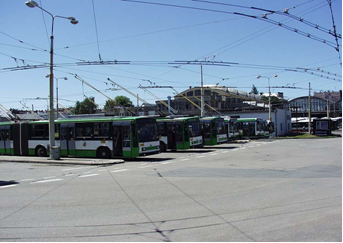 Plzeňský vědecko-technologický park, II. a III. etapa 
Vybudování špičkového vědeckého a výzkumného pracoviště, dotace z OPPI, stavební část zajistí město, technologickou část partneři IPRM (Centrum výzkumu  Řež, ZČU, BIC Plzeň, PVTP).
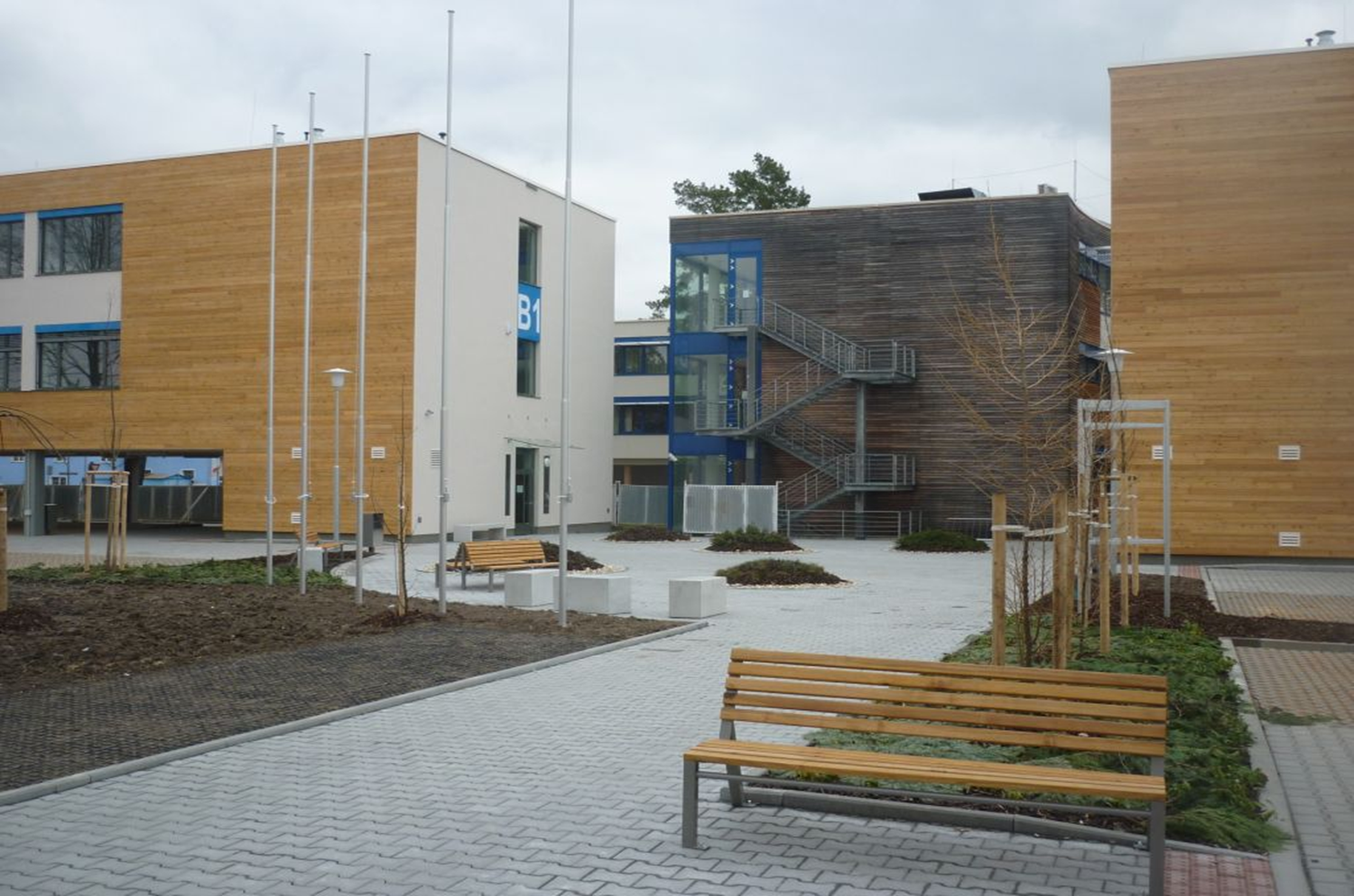 Partnerské projekty IPRM
IPRM dále obsahuje projekty partnerů, kteří žádají o dotace z tematických operačních programů - OPVK, VaVpI, OPPI 
Jedná se o projekty, které jsou v tzv. nezávazné části IPRM, označují se jako „projekty pod čarou, dostávají 10% bonifikaci při hodnocení)
Hlavním partnerem je ZČU - 170 projektů
Lékařské fakulta UK v Plzni -   60 projektů z OPVK, 2 velké investiční projekty z VaVpI – nový kampus pod názvem „UniMeC – Univerzitní medicínské centrum““ a regionální výzkumné centrum „Biomedicínské centrum“
Regionální technické muzeum „Techmania“
Centrum výzkumu  Řež – velký projekt „Udržitelná energetika“, náklady 2,4 mld. CZK
Projekty ZČU dotované z VaVpI

NTIS – Nové technologie pro informační společnost, projekt s dotací 1 mld. CZK zařazený do prioritní osy 1 OP VaVpI -  evropská centra excelence

Regionální výzkumná centra
CENTEM Centrum nových technologií a materiálů
RICE Regionální inovační centrum elektrotechniky
RTI Regionální technický institut


Celkový objem získaných dotací z VaVpI je 2,9 mld. CZK
Generel ZČU - Bory
IPRM Plzeň-Evropské hlavní město kultury 2015
IPRM Plzeň-Evropské hlavní město kultury 2015
Smlouva o realizaci IPRM  zajišťuje pro město rezervování finanční alokace ve výši 15 mil. EUR 
Cílem IRPM je posílit dlouhodobou konkurenceschopnost města jako ekonomického centra s vyspělým a sofistikovaným  kulturním a společenským životem zároveň odstranit nedostatky v kulturní, sportovní a volnočasové nabídce 
IPRM byl koncipován jako tematický, soustředěný na doplnění infrastruktury pro kulturu a volný čas, tvorbu produktů kulturní turistiky a propagace města, zvýšení výtvarné a pobytové kvality veřejných prostor
Investiční záměry města zařazené do IPRM byly v době přípravy finančně podhodnoceny (novostavba divadla), projektová příprava se dostala do časového skluzu.
Některé původní záměry nebudou v rámci IPRM realizovány a jsou nahrazeny nově připraveným projektem Archivu města Plzně.
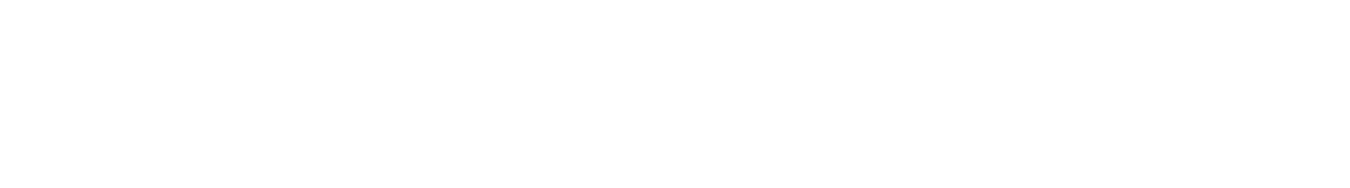 Kulturní, volnočasové a křesťanské centrum Plzeň – SkvrňanyNovostavba, realizovalo České sdružení církve adventistů v roce 2010
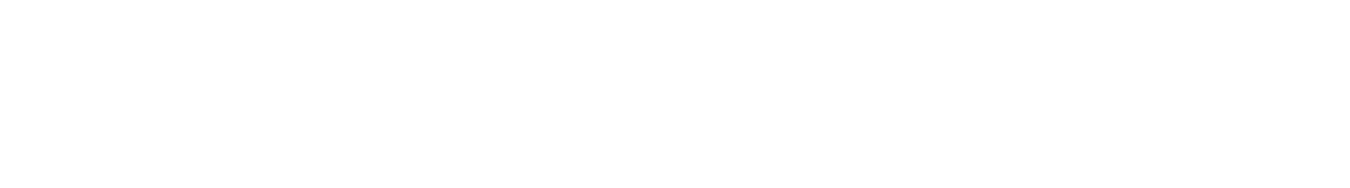 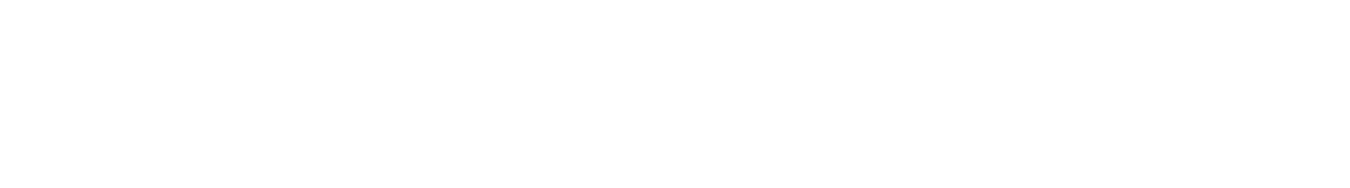 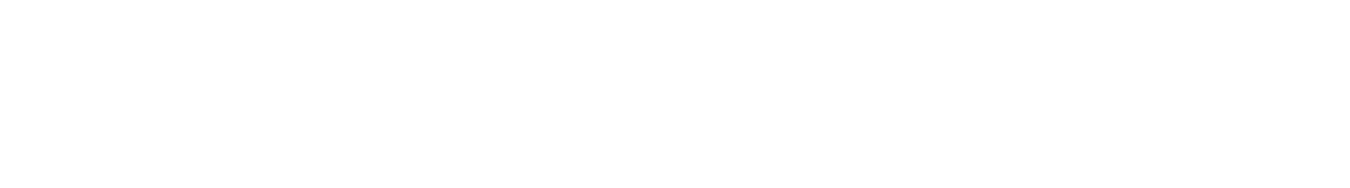 Rekonstrukce Sokolovnyobjekt je součástí Štruncových sadů, realizovala Tělocvičná jednota Sokol Plzeň v letech 2010 - 2012
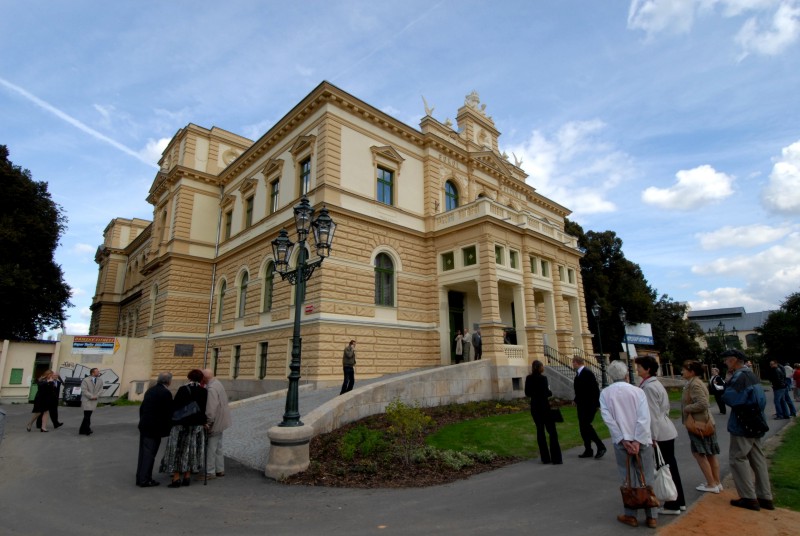 Relax centrum Štruncovy sadyRelaxační zóna v blízkosti centra města - upravené promenády při řece Mži a Radbuze, sportoviště, víceúčelové a dětské hřiště, lezecká a boulderingová stěna, skateboardové centrum, cyklostezky, dráha pro inline bruslení, dokončeno v září 2012
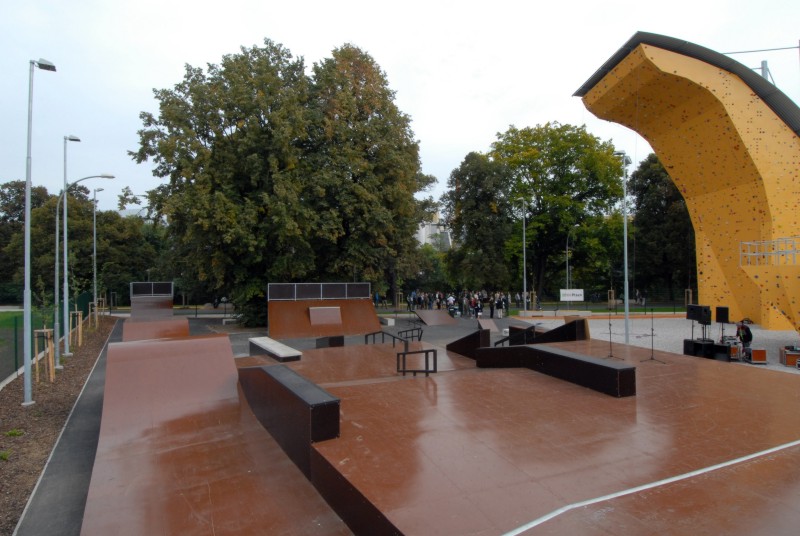 Novostavba divadlastavba zahájena v červnu 2012zahájení provozu je plánováno na září 2014
4x4 Culture Factory a Archiv města Plzně - Světovar  revitalizace brownfieldu v areálu bude  umístěno multifunkční kulturní centrum 4x4 CF a nové prostory pro Archiv města Plzně.Realizace je plánována v roce 2013 - 14
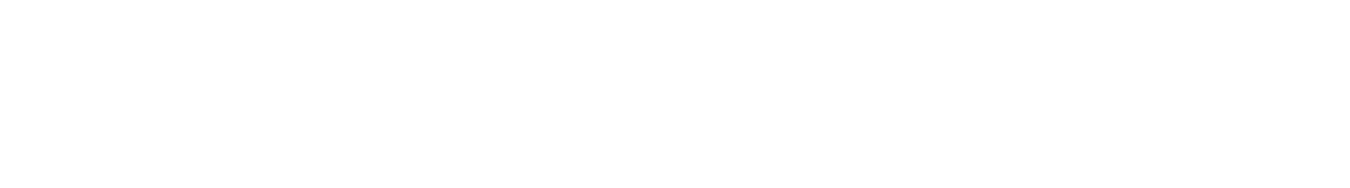